WAT IS HET TOPPUNT 
VAN GEDULD?
TECHNOFILOSOFIE FRAMEWORK
MENSEN – VERSLAVING AAN APPS- OEFENING - TOPPUNT
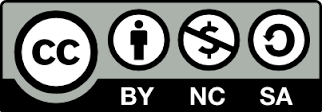 EEN OLIFANT DOODGOOIEN 
MET EEN WATJE

BEGRAVEN MET EEN
THEELEPEL

OP JE KOP STAAN EN WACHTEN
TOT JE SOKKEN AFZAKKEN
TECHNOFILOSOFIE FRAMEWORK
MENSEN – VERSLAVING AAN APPS- OEFENING - TOPPUNT
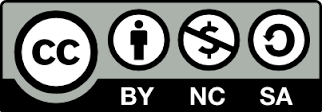 WAT IS HET TOPPUNT 
VAN NETHEID?
TECHNOFILOSOFIE FRAMEWORK
MENSEN – VERSLAVING AAN APPS- OEFENING - TOPPUNT
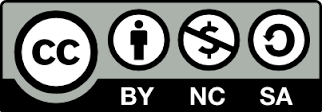 UIT JE NEUS ETEN MET
MES EN VORK
TECHNOFILOSOFIE FRAMEWORK
MENSEN – VERSLAVING AAN APPS- OEFENING - TOPPUNT
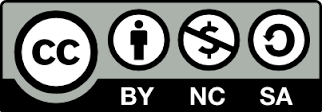 WAT IS HET TOPPUNT 
VAN EGOÏSME?
TECHNOFILOSOFIE FRAMEWORK
MENSEN – VERSLAVING AAN APPS- OEFENING - TOPPUNT
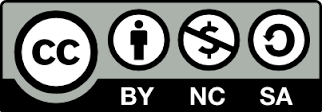 ZEG IK NIET
TECHNOFILOSOFIE FRAMEWORK
MENSEN – VERSLAVING AAN APPS- OEFENING - TOPPUNT
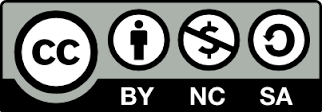 EN NU JULLIE.

BEDENK HET TOPPUNT VAN 
VERSLAVING AAN JE SMARTPHONE/APPS & VERTEL HET AAN DE REST
TECHNOFILOSOFIE FRAMEWORK
MENSEN – VERSLAVING AAN APPS- OEFENING - TOPPUNT
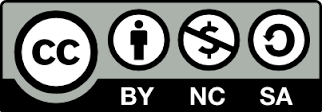 ZAT DEZE ERBIJ?

HOPEN DAT HET STOPLICHT OP ROOD 
SPRINGT, ZODAT JE NOG EVEN FACEBOOK
KAN CHECKEN?

JE TELEFOON VOELEN TRILLEN TERWIJL
JE HEM NIET BIJ HEBT?
BESTAAT = FANTOOMTRILLINGEN

IN PANIEK RAKEN ALS JE JE TELEFOON
NIET BIJ JE HEBT?
(BESTAAT = NOMOPHOBIA)
TECHNOFILOSOFIE FRAMEWORK
MENSEN – VERSLAVING AAN APPS- OEFENING - TOPPUNT
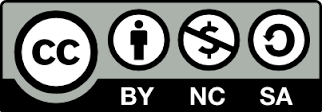 ZAT DEZE ERBIJ?

EEN FILMPJE VAN IETS MAKEN EN ER
NAAR KIJKEN TERWIJL HETGEEN
WAARNA JE KIJKT NOG BEZIG IS VOOR
JE NEUS?

WHATSAPP CHECKEN TIJDENS EEN
MINDFULNESS – TRAINING?

DURE KAARTEN BETALEN VOOR EEN 
EVENEMENT, EN DAN OP INSTA KIJKEN
NAAR FOTO’S VAN GRAPPIGE KATTEN?
TECHNOFILOSOFIE FRAMEWORK
MENSEN – VERSLAVING AAN APPS- OEFENING - TOPPUNT
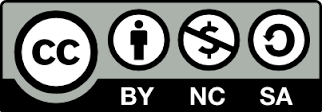 ZAT ER ÉÉN BIJ?
TECHNOFILOSOFIE FRAMEWORK
MENSEN – VERSLAVING AAN APPS- OEFENING - TOPPUNT
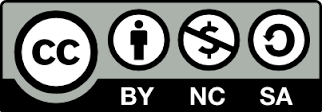